The influence of color on warning label perceptions Curt C. Braun a,* Paul B. Kline b, N. Clayton Silver c a Department of Psychology, University ofldaho, Moscow, ID 83843, USA b Department of Psychology, University of Central Florida, Orlando, FL 32816, USA c Department of Psychology, University of Nevada, Las Vegas, Las Vegas, NY 89154-5030, USA
期刊: Industrial Ergonomic
指導老師:柳永青
學生:李家禎
Abstract
本研究的主要是在探討商品在不同色彩狀況下對消費者帶來的警示程度。

Relevance to industry 
從工業的角度來看，考慮到與工業職場中伴隨而來的風險，傳達工作危險程度對工作人員是至關重要的，警示標誌的有效性差別很大，本研究表明，顏色可以增強警告的顯著性。此外，顏色增加了傳達危害的程度。在設計警告時，應考慮這些品質。
Keywords: Color; Safety; Consumer products; Labeling
Introduction
研究人員已經研究了影響警告傳達產品危害能力的各種特性，諸如印刷尺寸（Braun，1992; Silver and Braun，1993; Smither and Braun，in press），標誌形狀（Rodriguez，1991），產品包裝（Wogalter and Young，1994），信號詞（Braun和Silver，新聞界; Silver和Wogalter，1991）和圖標使用（Wogalter等，1992）都被系統研究。雖然似乎仍有很少的進步機會，但必須仔細考慮一個不明確影響的屬性，顏色。
Introduction
信息顯示(Information displays)
在編碼策略中Christner和Ray（1961）得出結論，受試者傾向於使用顏色編碼勝過數字和符號。
Carter（1981）等人清楚地表明在視覺搜索任務中顏色的優越效果。
色彩記憶比其他類型的信息編碼要大(Cavanaugh, 1972; Dick, 1970; Moar, 1977; 
Young and Wogalter, 1990)
Introduction
顏色指南(Color guidelines )
美國國家標準學會ANSI（American National Standards Institute）曾討論安全標誌和產品標籤中顏色的適當使用。例如，ANSI（1991a）standard Z535.1為安全相關標誌和符號的創建指導。
Westinghouse（1981）分別將紅色、橙色和黃色的顏色與“DANGER”“WARNING”和“CAUTION”配對。
SAE(1987)美國汽車工程師協會將黃色與“WARNING”和“CAUTION”列為相關聯。
Introduction
顏色和警告認知研究(Color and warnings research )
Dunlap（1986）調查了幾個不同語言群體，讓受測者評價一系列色彩和警示詞(signal words)的感知危險程度(implied personal hazard)，結果表明，不同顏色所傳播的危害信息均遵循刻板印象，紅色分別是橙色，黃色，藍色，綠色和白色的最高危險等級。
Method
Participants
中佛羅里達大學三十三名學生（7名男性和26名女性）
Materials and procedures
刺激物由市售產品的標籤組成分為四種類型:
general purpose cleaners(一般清潔劑)
bathroom cleaners(浴室清潔劑)
adhesives(黏著劑)
automotive products(車用產品)
Method
每種產品用三種不同的警示詞(signal word)作表達:
DANGER(危險)
WARNING(警告)
CAUTION(注意)
產品類別和警示詞的組合產生了十二種不同的標籤，這十二個未修改的標籤以彩色和無色打印方式複製成二十四個標籤。
Method
標籤分為四個隨機呈現順序，參與者回答關於每個標籤的六個屬性問題:
（a）salience of the warning(警告的顯著性)
（b）the readability of the warning(警告的可讀性)
（c）the perceived hazardousness of the product (產品的感知危險性)
（d）the perceived likelihood of injury associated with using the product(認為使用該產品受傷的可能性)
（e）the level of carefulness employed when using the product(使用產品時的慎重程度)
（f）familiarity with the product(產品熟悉度)
所有參與者都從0~8的九點Likert-type(李克特型量表)對每個屬性進行評級
Results
為了確定六個屬性的相關性，進行了varimax rotation(方差最大化旋轉)分析:
分析產生了三因素解決方案
因素一: carefulness/ hazardousness/ likelihood of injury,
 此因素被標記為” perceived hazard”(感到危險)
因素二: readability/ saliency,此因素被標記為” Perceived readability ”(感到可讀性)
因素三:familiarity item
在本研究中只就” perceived hazard”和” Perceived readability ”做分析
Results
如表一，進行ANOVA分析，評估顏色、產品、警示詞對” perceived hazard”和” Perceived readability ”的影響。
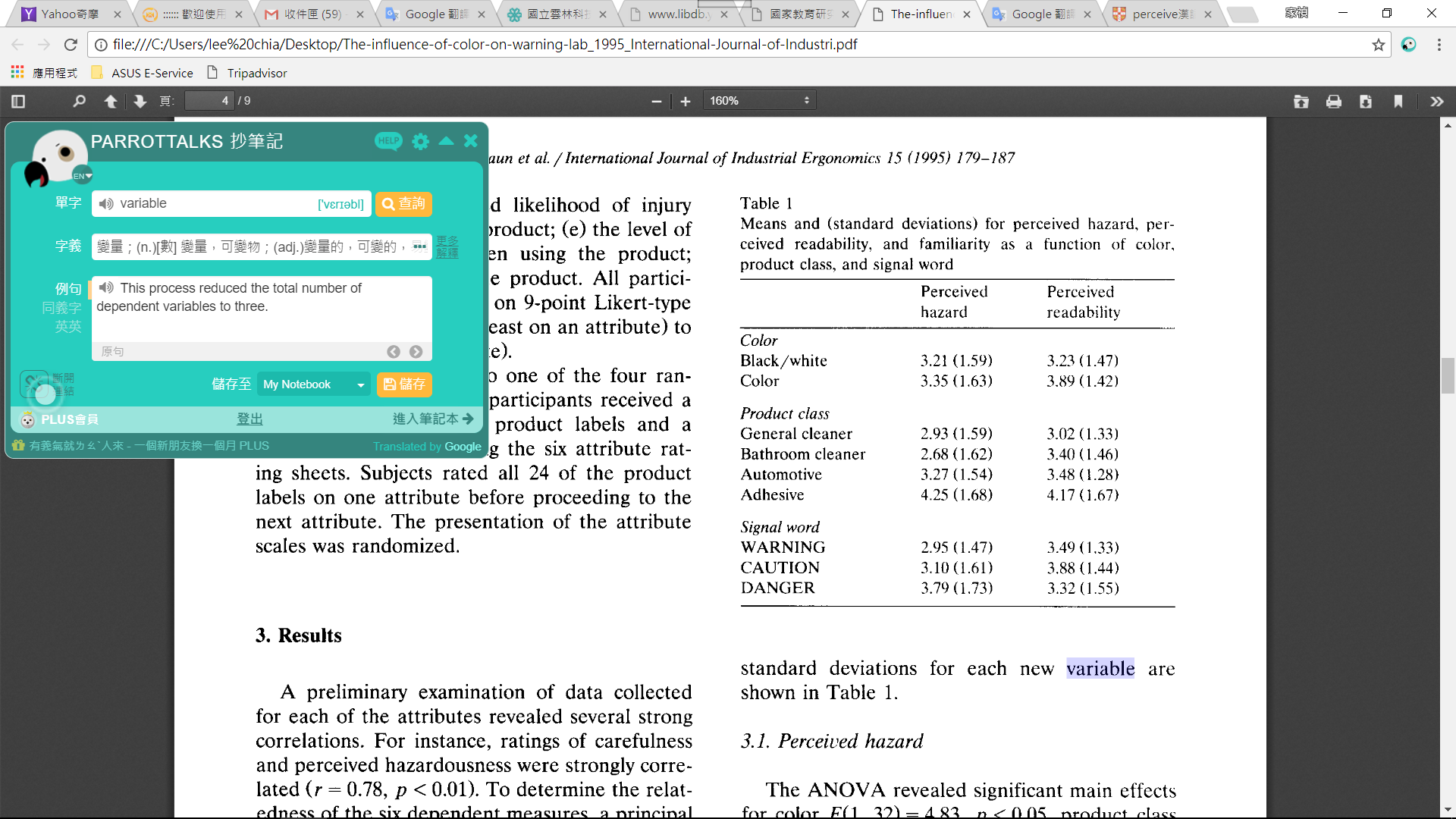 1.Perceived hazard
彩色的呈現優於黑白。
黏著劑被認為比其他產品更加為危險。
產品分類DANGER比顯示CAUTION或WARNING更為危險。
Results
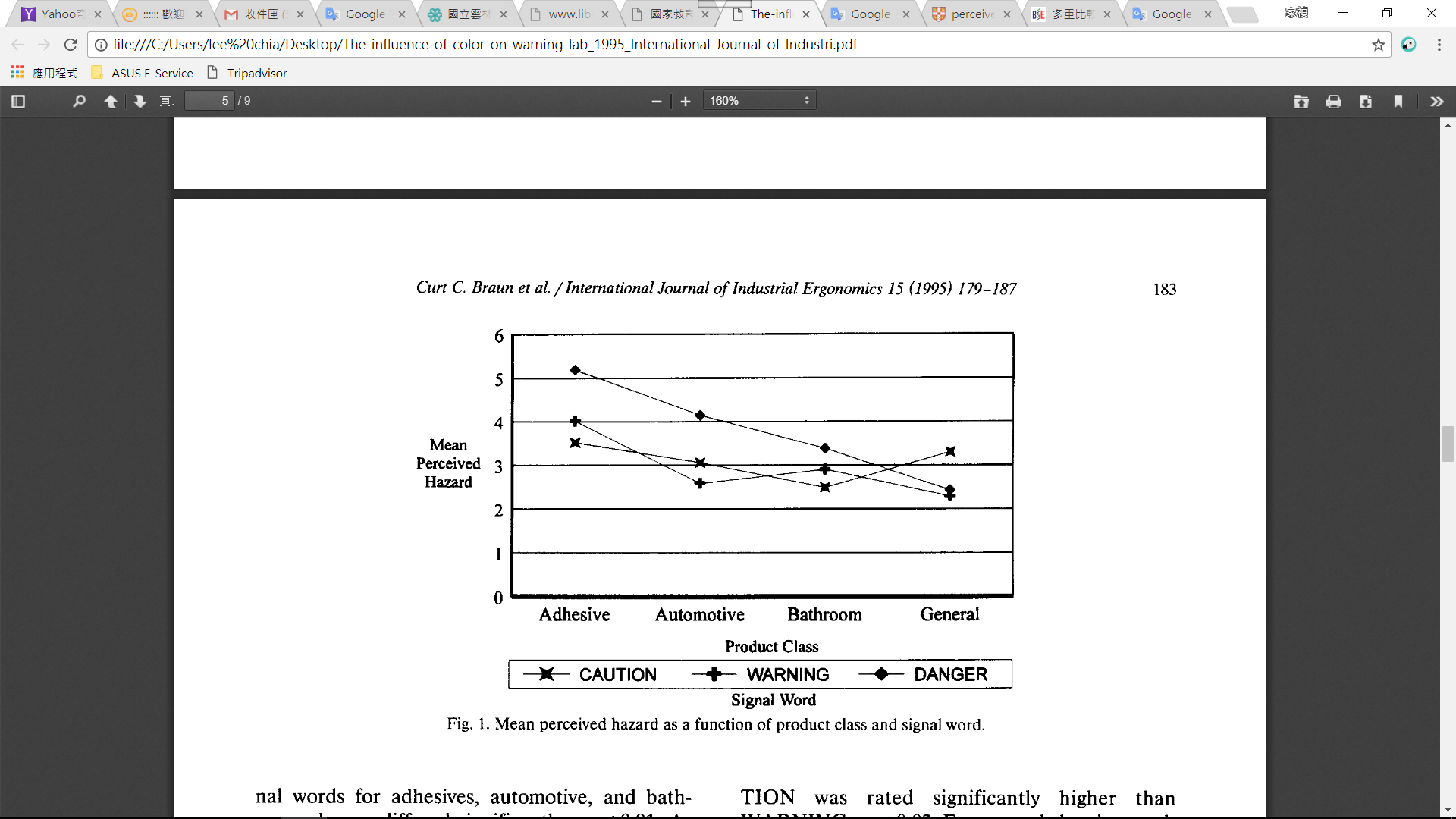 2.Product class × signal word
粘合劑、汽車產品、浴室清潔劑和一般清潔劑由高到低依序有不同的危險感知。
對於浴室清潔產品，粘合劑，汽車產品，DANGER等級明顯高於CAUTION或WARNING。
對於一般清潔劑CAUTION的等級明顯高於WARNING和DANGE。
Results
3.Perceived readability
彩色的呈現優於黑白。
黏著劑的可讀性高於其他產品。
在警示詞中CAUTION的可讀性高於DANGER跟WARNUNG。
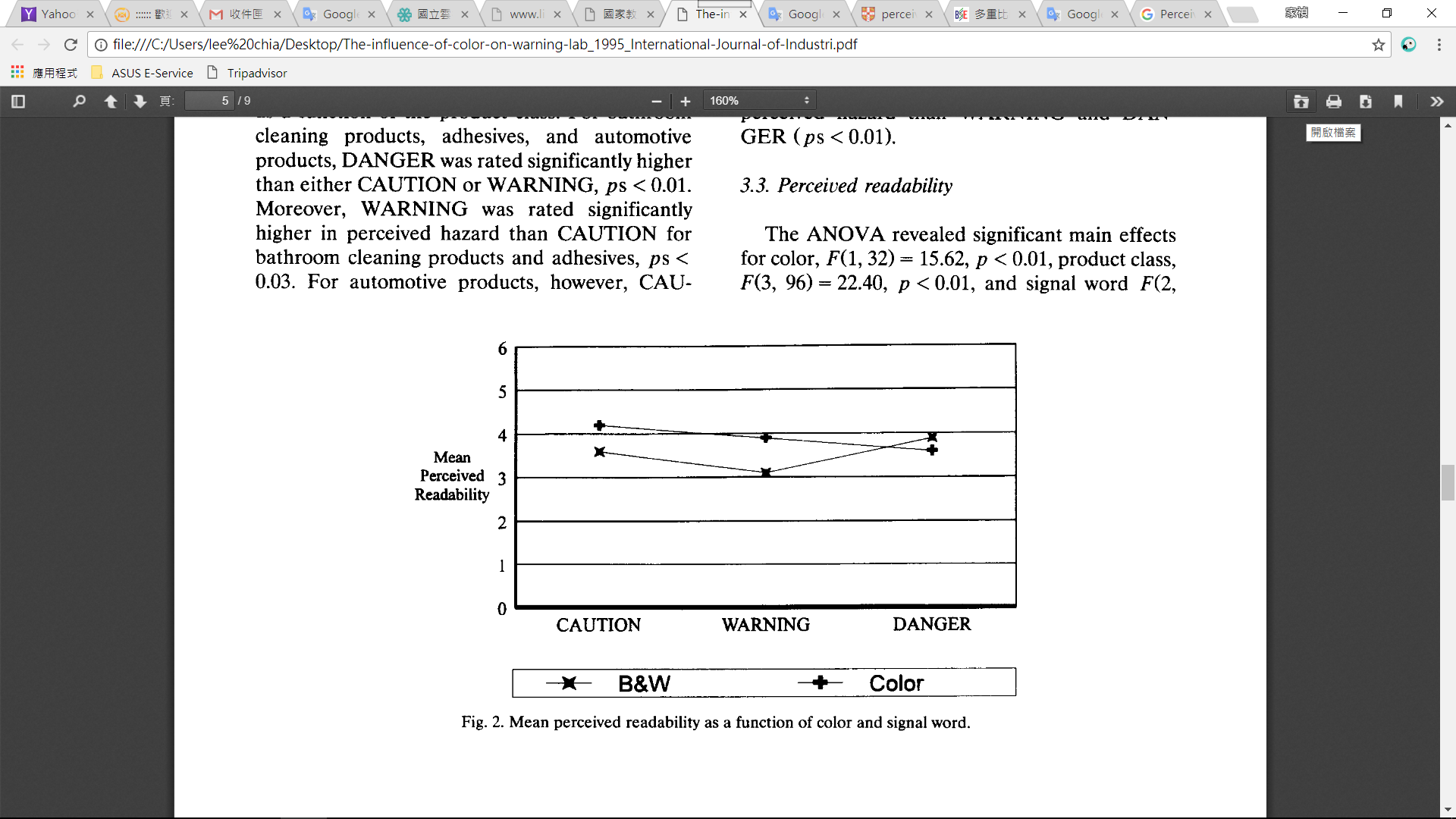 4. Signal word X color
在警示詞CAUTION和WARNING中與彩色顯示的可讀性優於黑白。(如圖二)
Results
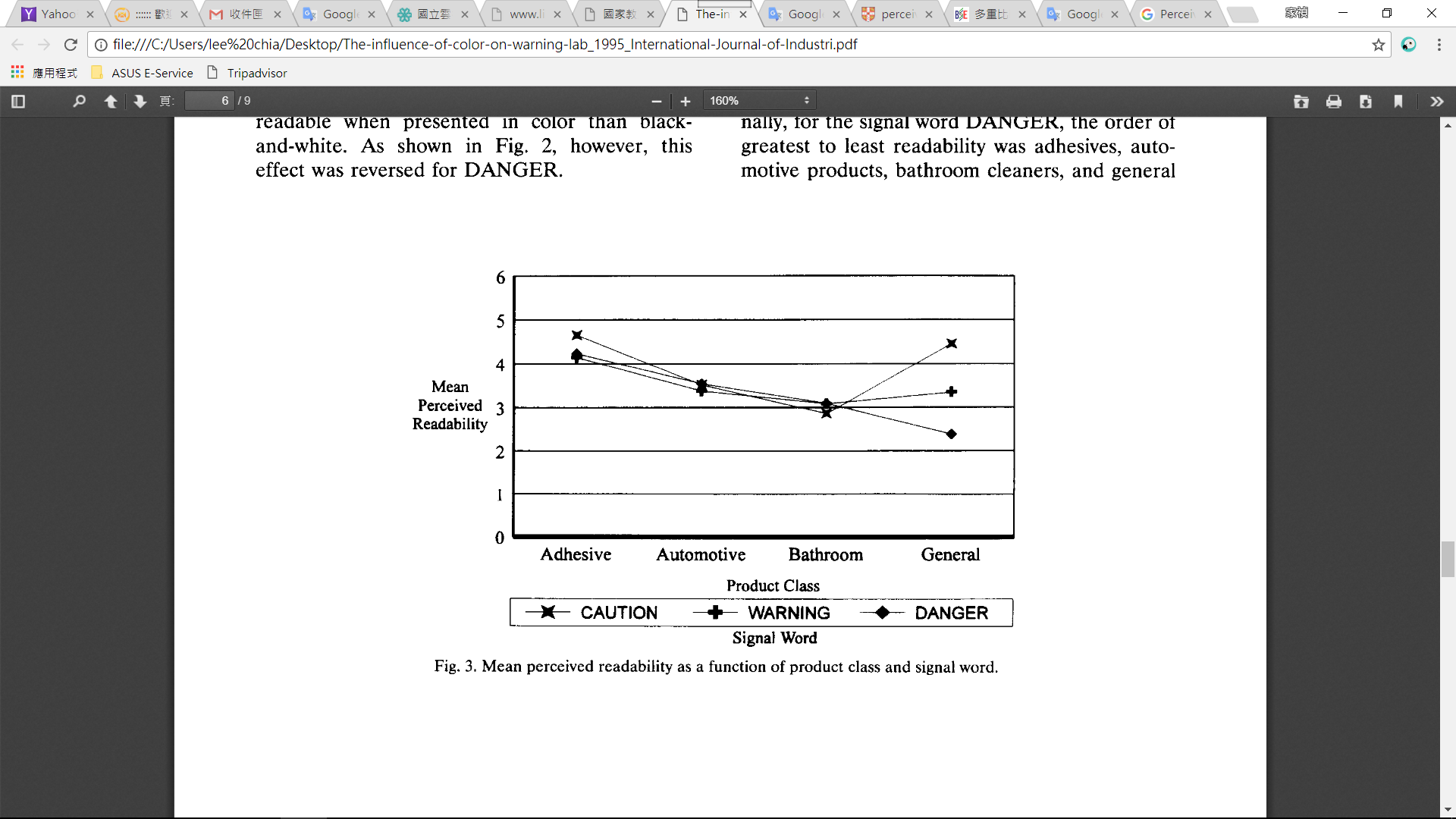 5.Signal word x product class
在一般清潔劑和黏著劑中CAUTION的可讀性優於WARNING和DANGER。(如圖三)
在一般清潔劑中CAUTION和WARNING的可讀性優於DANGER許多。
Discussion
在警告標示的研究中經常使用幾個相關方法來比較黑色和彩色產品標籤，結果顯示顏色會影響危險感知可讀性，總體來說彩色標籤比黑色標籤來得明顯可讀。
本研究也證實關於警示詞DANGER,CAUTION和WARNING的感受危害程度，警示詞DANGER產生更高的危險感知等級， CAUTION和WARNING則是沒有明顯的差異( Wogalter and Silver, 1990))。
The End